調整文字字型、大小、色彩與效果
選擇編輯的文字
按著左鍵，在文字上會出現 I 游標，
向左拉可以反白文字。
Ｉ
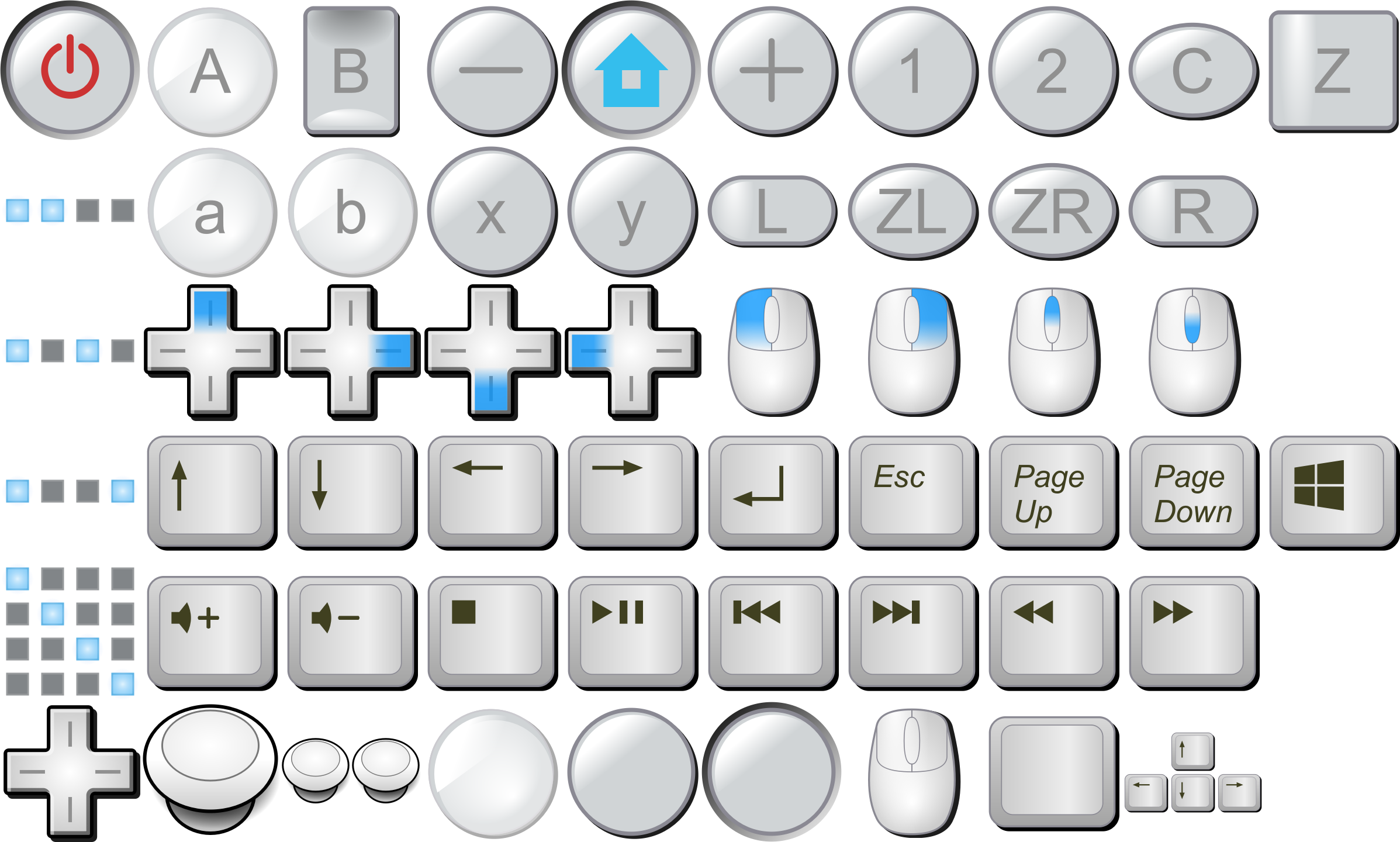 2
調整文字字型
調整字形大小
調整文字顏色
調整文字效果─粗體
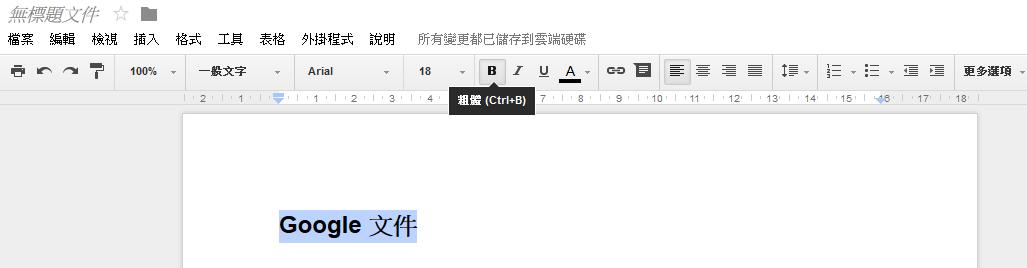 調整文字效果─斜體
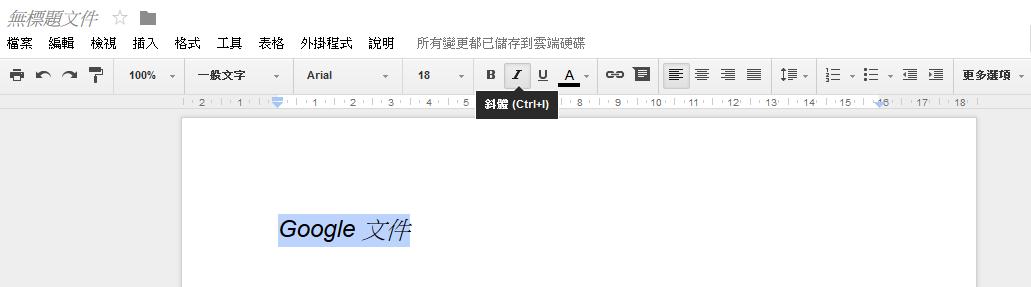 調整文字效果─底線
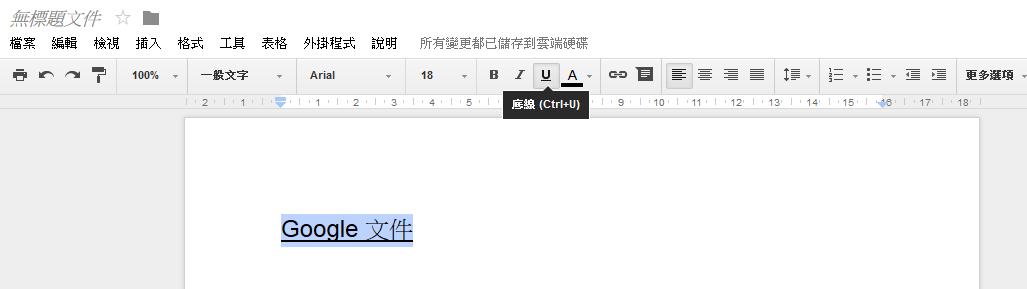